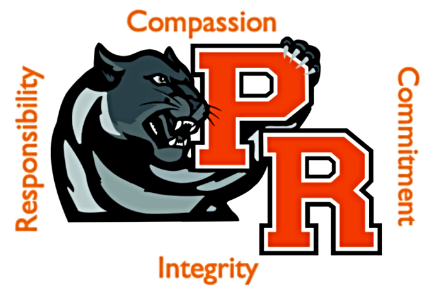 Board Update 
April 4th, 2022
Park Rapids Additions and Renovations
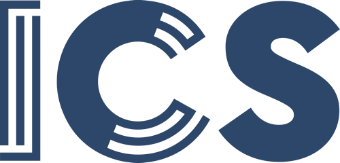 PARK RAPIDS PUBLIC SCHOOLS
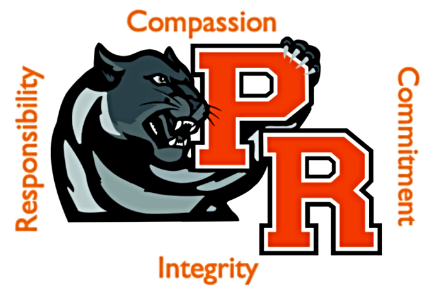 What’s Been Done?
Completed Schematic Design at the Elementary and Secondary 
Held User Group Meetings 1 through 4
Moved into the next step of design and continue to share the plan, gain 
     input and communicate with staff and administration
Weekly Design Coordination Meetings
Coordination meetings with all design disciplines
Planning/Coordinating the Frank White Move-out / 7th and 8th Move / Early Childhood Move
A sub-committee has been formed to address this
Hope to vacate Frank White Completely by March/April of ‘23
Scheduled the Soil Investigation Work at Parking Areas and New Construction
Park Rapids Additions and Renovations
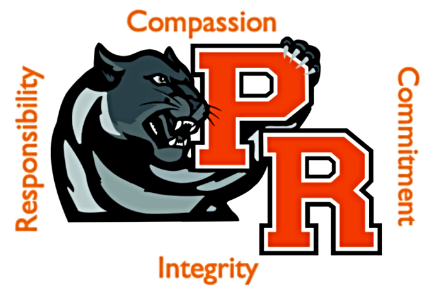 What’s Been Done?
Tennis Courts are Out-to-bid
Calling potential contractors gain interest
Answering potential contractor questions
Park Rapids Additions and Renovations
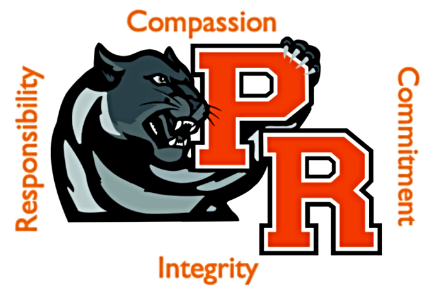 Upcoming
Design Development Phase!
Continue to make progress in this design phase
User Group Meeting #5 within the Design Development Phase
These will be more detailed and will include Mechanical, Electrical
     and Technology Discussions
Open Bids for the Tennis Court Project
  Commence with Design of the Parking Areas, Playgrounds and Bus Garage
  Continue Frank White / 7th and 8th Move / Early Childhood Move
Park Rapids Additions and Renovations
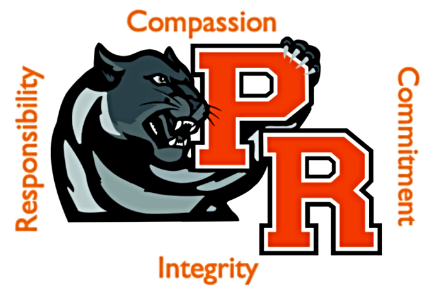 Preliminary Overall Schedule – Subject to Change
Tennis Courts – Summer of ‘22
Bus Garage – Summer of ‘23
Elementary Parent Pick-up / Drop-off – Summer of ‘23
Elementary Renovations – Summer of ‘24
Frank White Relocation – TBD
Frank White Demolition – May/June of ‘23
Secondary Additions – Commence Summer of ‘23 – Complete June of ‘24
Secondary Phase 1 Renovations – Summer of ‘24
Secondary Phase 2 Renovations – Summer of ‘25
Park Rapids Additions and Renovations
Questions?
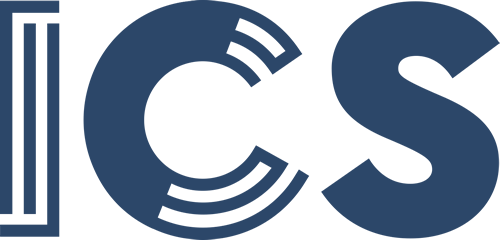